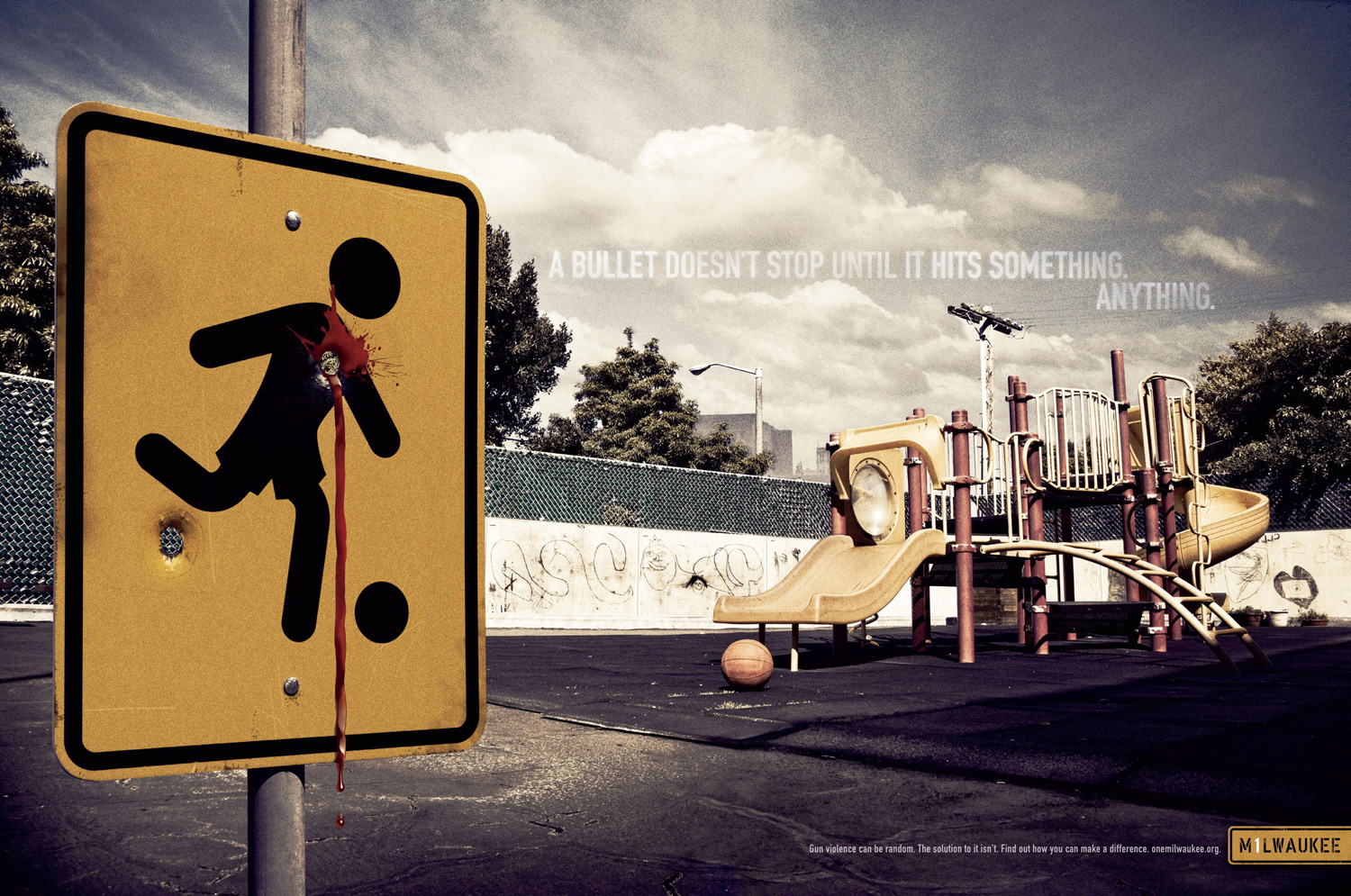 Current Solution
Trump’s solution (Prevent School Shootings)
Background Check (America’s solution )
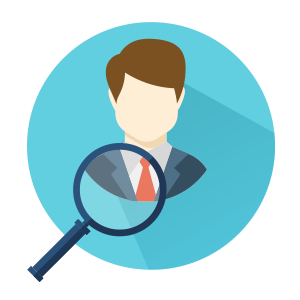 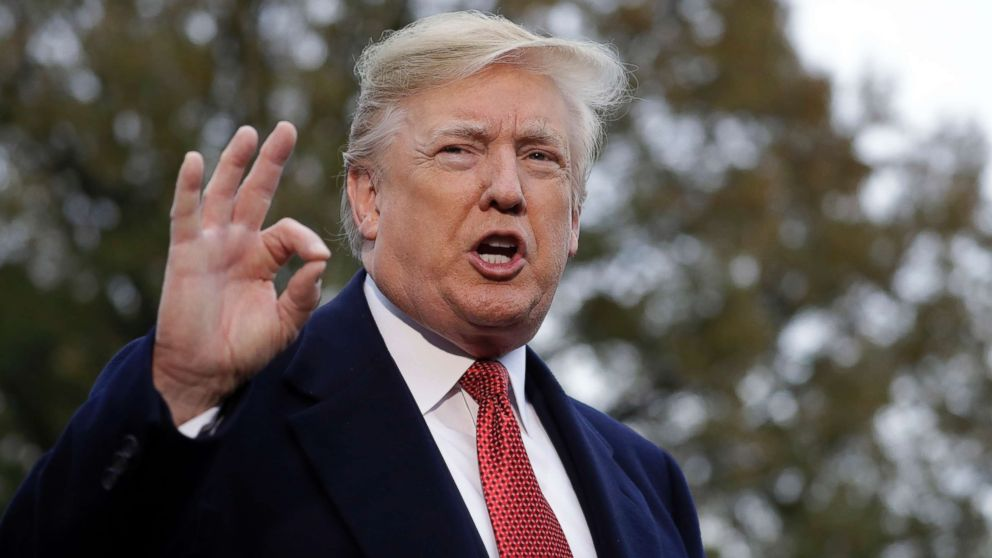 Current Solution
Background Check 3
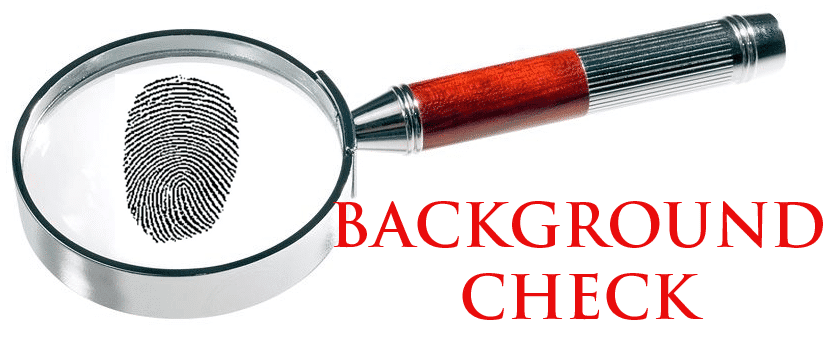 Gun Buyers fill out ATF (The Federal bureau of alcohol, tobacco, Firearms and Explosives)
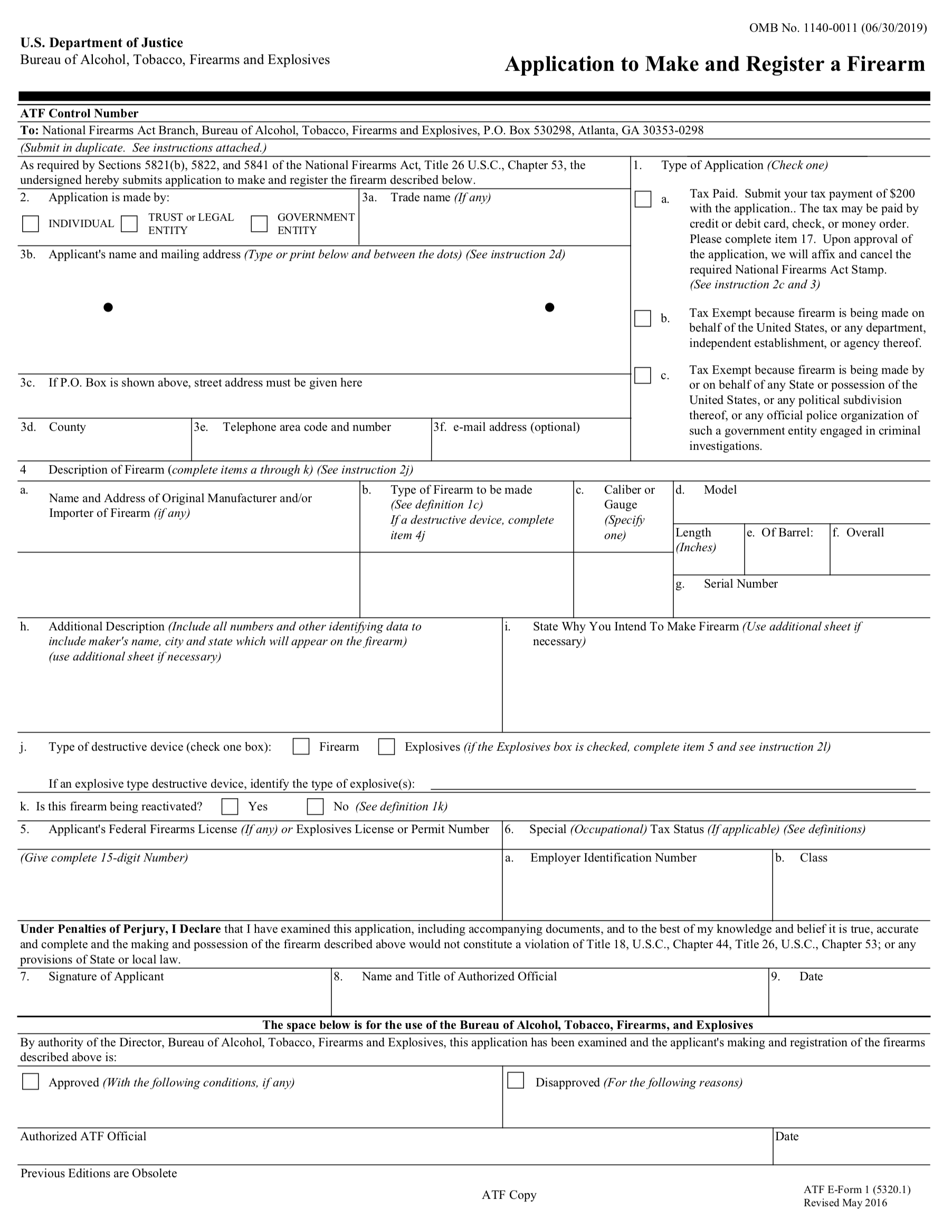 Required information includes: 
name, 
Address,
 place of birth, 
race and citizenship. 
A social security number (optional)
3. guns, Hundreds of stores sell. “This Is How Easy It Is to Buy Guns in America.” CNNMoney, Cable News Network, money.cnn.com/2015/06/19/news/guns-background-checks/index.html.
Current Solution
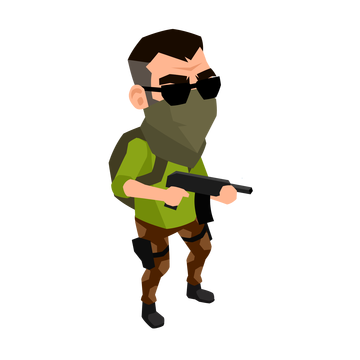 Background Check 3
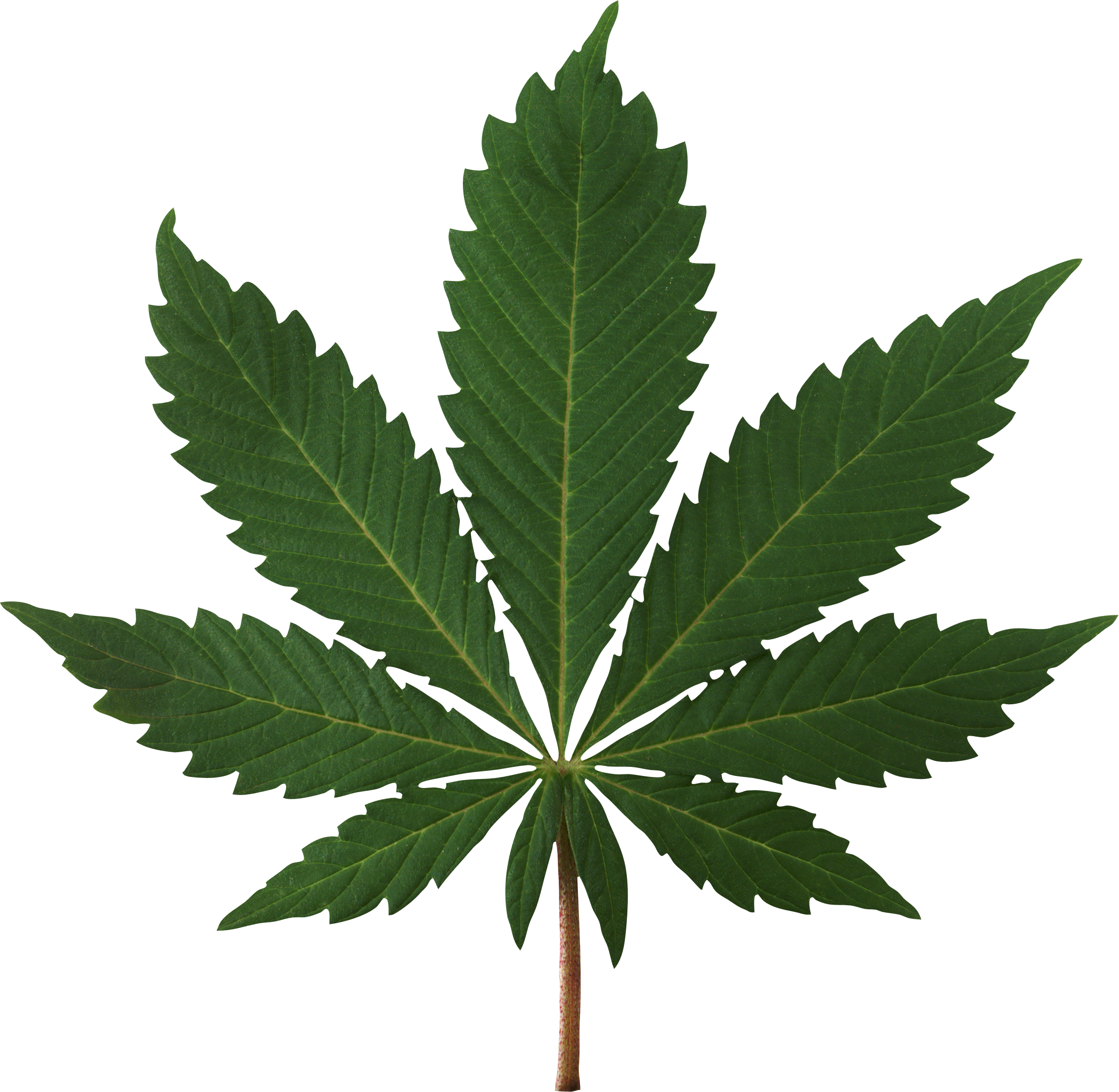 Questions asked:

Have you ever been convicted of a felony?
Are you an unlawful user of, or addicted to, marijuana or any other depressant, stimulant, narcotic drug, or any other controlled substance? 
Are you a fugitive from justice?
Have you ever been committed to a mental institution?
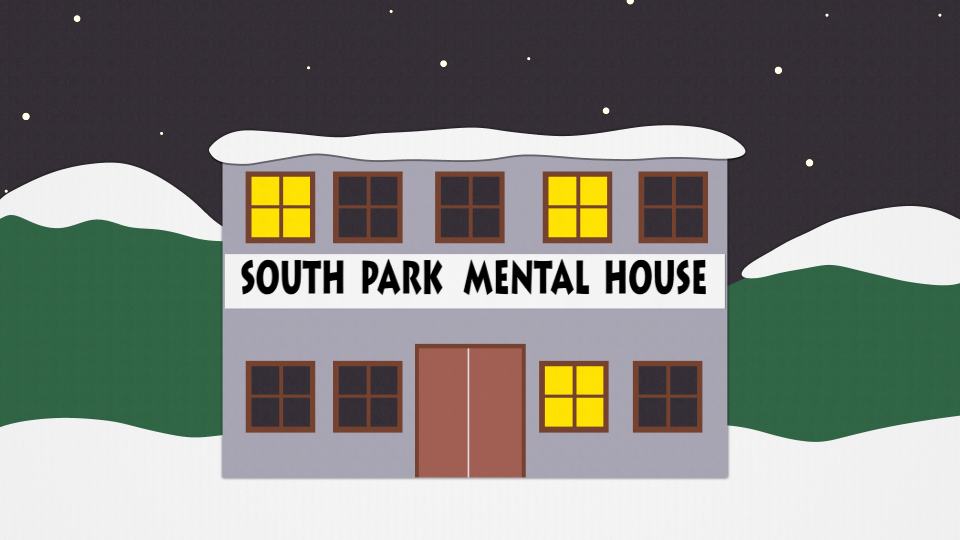 3. guns, Hundreds of stores sell. “This Is How Easy It Is to Buy Guns in America.” CNNMoney, Cable News Network, money.cnn.com/2015/06/19/news/guns-background-checks/index.html.
[Speaker Notes: ANimate and work cite]